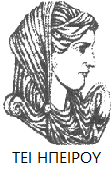 Ελληνική Δημοκρατία
Τεχνολογικό Εκπαιδευτικό Ίδρυμα Ηπείρου
Διεθνή Λογιστικά Πρότυπα
Ασώματα Πάγια
Χύτης Ευάγγελος
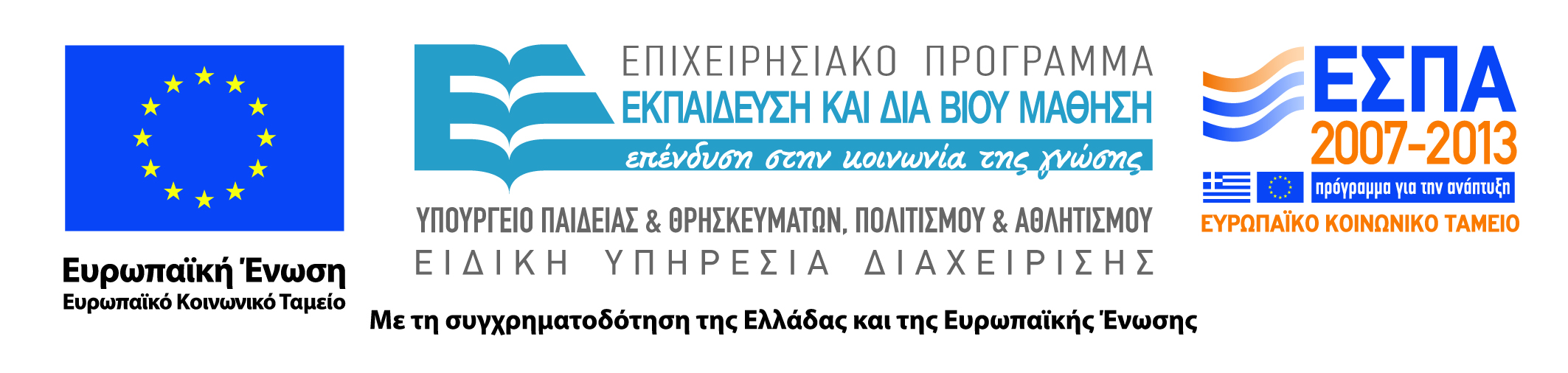 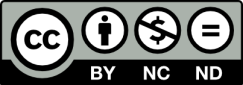 Ανοιχτά Ακαδημαϊκά Μαθήματα στο ΤΕΙ Ηπείρου
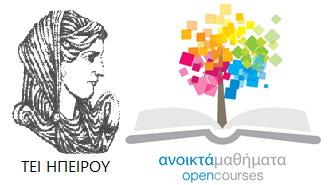 Λογιστικής και Χρηματοοικονομικής
Διεθνή Λογιστικά Πρότυπα
Ενότητα 6: Ασώματα Πάγια και Ενσώματα
Χύτης Ευάγγελος
Πρέβεζα, 2015
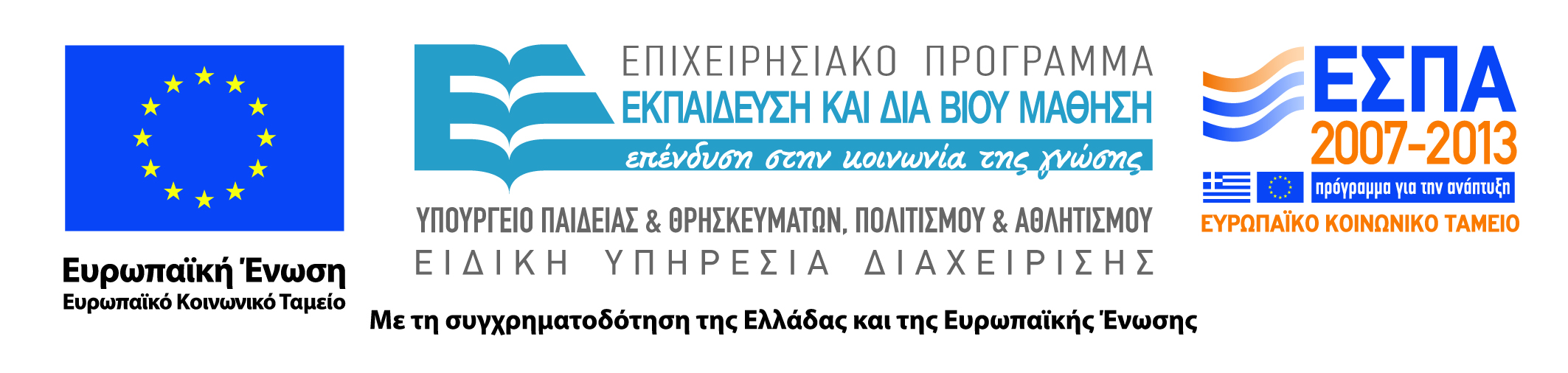 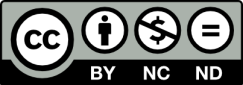 Άδειες Χρήσης
Το παρόν εκπαιδευτικό υλικό υπόκειται σε άδειες χρήσης Creative Commons. 
Για εκπαιδευτικό υλικό, όπως εικόνες, που υπόκειται σε άλλου τύπου άδειας χρήσης, η άδεια χρήσης αναφέρεται ρητώς.
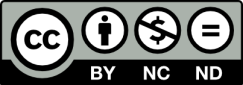 3
Χρηματοδότηση
Το έργο υλοποιείται στο πλαίσιο του Επιχειρησιακού Προγράμματος «Εκπαίδευση και Δια Βίου Μάθηση» και συγχρηματοδοτείται από την Ευρωπαϊκή Ένωση (Ευρωπαϊκό Κοινωνικό Ταμείο) και από εθνικούς πόρους.
Το έργο «Ανοικτά Ακαδημαϊκά Μαθήματα στο TEI Ηπείρου» έχει χρηματοδοτήσει μόνο τη αναδιαμόρφωση του εκπαιδευτικού υλικού.
Το παρόν εκπαιδευτικό υλικό έχει αναπτυχθεί στα πλαίσια του εκπαιδευτικού έργου του διδάσκοντα.
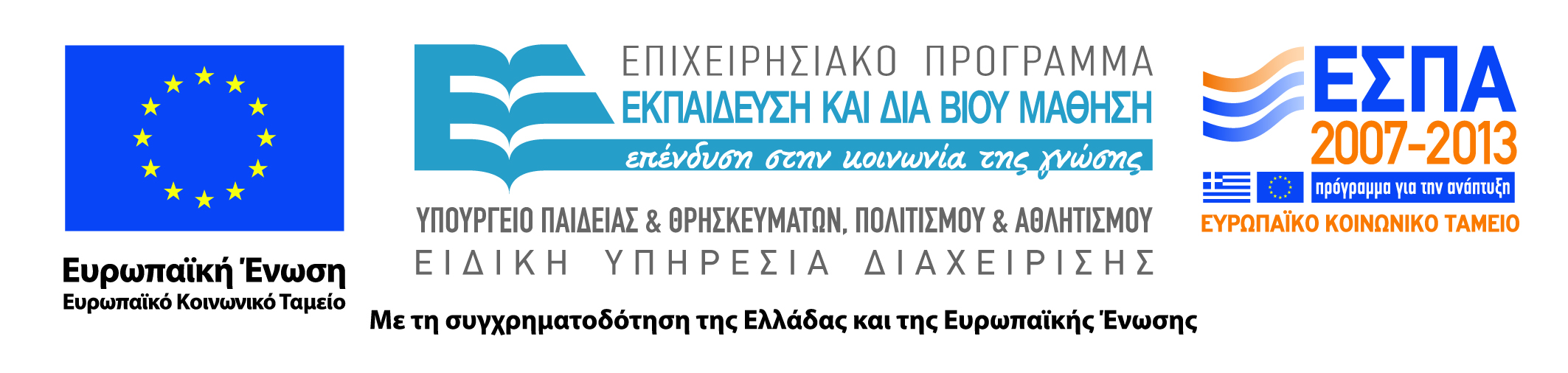 Σκοποί  ενότητας
Σκοπός της ενότητας αυτής είναι να δούμε τα ασώματα πάγια και πως αυτά καταχωρούνται σύμφωνα με τα ΔΛΠ και τα ΕΛΠ.
5
Εισαγωγή
Τα ΔΛΠ καλύπτουν ένα ευρύ φάσμα συναλλαγών
Πολλές από αυτές δεν είναι συνηθισμένες στην πράξη, για μεγάλο αριθμό των ελληνικών επιχειρήσεων
Για πολλές άλλες οι ρυθμίσεις με τα διεθνή πρότυπα δεν απέχουν από τις αντίστοιχες με τα ελληνικά πρότυπα
6
Εισαγωγή
Τα ελληνικά πρότυπα, βασικά πηγάζουν από τον ΚΝ 2190/20 και το Ελληνικό Γενικό Λογιστικό Σχέδιο
Ο ΚΝ 2190/20 έχει προσαρμοστεί από το 1986 με την 4η Κοινοτική Οδηγία για το δίκαιο των εταιριών και από το 1987 με την 7η Κοινοτική Οδηγία για τις ενοποιημένες καταστάσεις
7
Εισαγωγή
Αν και δημιουργείται η εντύπωση, πως τα ΔΛΠ είναι πολύ διαφορετικά από τα Ελληνικά Πρότυπα, αυτό δεν είναι αλήθεια.
Πιο κάτω θα εξετάσουμε ορισμένες από τις σημαντικότερες διαφορές, ώστε να κατανοηθεί η επίδραση στις οικονομικές καταστάσεις από την εφαρμογή των ΔΛΠ
8
Ασώματα πάγια
Με βάση τα ΕΛΠ, ορισμένα έξοδα, που κατά τεκμήριο θα δημιουργούσαν εισροές  για μεγάλο διάστημα μπορούσαν να κεφαλαιοποιηθούν.
Τα πλέον συνηθισμένα ήταν τα «έξοδα εγκατάστασης» και τα «έξοδα αναδιοργάνωσης»
Αυτά δεν μπορούν να κεφαλαιοποιηθούν με τα ΔΛΠ. 
Στη χρήση που πραγματοποιούνται επιβαρύνουν τα αποτελέσματα
9
Ασώματα πάγια
Η ρύθμιση αυτή είναι πιο «συντηρητική» από τα ΕΛΠ, οδηγεί σε μείωση των αποτελεσμάτων όταν δημιουργούνται τέτοια έξοδα και δεν επιτρέπει την αδικαιολόγητη συσσώρευση τους, όπως γίνονταν συχνά στο παρελθόν
10
Ασώματα πάγια
Υπήρχαν και ορισμένες άλλες κατηγορίες εξόδων που μπορούσαν να κεφαλαιοποιηθούν, όπως έξοδα κτήσης ακινητοποιήσεων και τόκους κατασκευαστικής περιόδου.
Με βάση τα ΔΛΠ τα έξοδα κτήσης ακινητοποιήσεων, πρέπει να προστεθούν στο συνολικό κόστος του παγίου που αποκτήθηκε και να αποσβεστούν, με βάση το συντελεστή που αυτό αποσβήνεται
11
Ασώματα πάγια
Οι τόκοι επίσης μπορούν δυνητικά να προστίθενται στο κόστος του παγίου και να αποσβένονται με τους συντελεστές που αυτό αποσβένεται.
Οι ρυθμίσεις αυτές δεν είναι τόσο συντηρητικές όσο των ΕΛΠ, επειδή η απόσβεση των παγίων γίνεται σε διάστημα πολύ μεγαλύτερο εκείνου των παγιοποιημένων εξόδων
12
Ασώματα πάγια
Με βάση τα ΕΛΠ υπήρχαν και μία σειρά άυλα πάγια (άδειες, δικαιώματα κ.λ.π.) που χαρακτηρίζονταν σαν «ασώματες ακινητοποιήσεις»
Οι ακινητοποιήσεις αυτές, μπορούν να αποτελέσουν άυλα πάγια και με βάση τα ΔΛΠ, αλλά πρέπει να πληρούν συγκεκριμένα κριτήρια, που επανεξετάζονται κάθε χρήση
13
Ασώματα πάγια
Στην ουσία από την έρευνα αυτή πρέπει να προκύπτει ότι οι παγιοποιήσεις μπορούν σχεδόν με βεβαιότητα να αποφέρουν μελλοντικές ροές που προεξοφλούμενες σε παρούσες αξίες είναι ίσες ή μεγαλύτερες από την αξία του άυλου πάγιου.
Οι ρυθμίσεις αυτές των ΔΛΠ, είναι πιο «συντηρητικές» των αντίστοιχων με τα ΕΛΠ
14
Βιβλιογραφία
Φίλος Ιωάννης, Αποστόλου Απόστολος (2010): Διεθνή Λογιστικά Πρότυπα – θεωρητική προσέγγιση και εφαρμογές μετατροπής, Εκδόσεις Κλειδάριθμος.
Σακέλλης Ι. Εμμανουήλ (2005), Σύνταξη των Οικονομικών Καταστάσεων που προβλέπουν τα Διεθνή Λογιστικά Πρότυπα με βάση το Ελληνικό Γενικό Λογιστικό Σχέδιο, Εκδόσεις Σακέλλη.
Πρωτοψάλτης Γ. Νικόλαος & Βρουστούρης Κ. Παναγιώτης (2002), Διεθνή Λογιστικά Πρότυπα και Διερμηνείες: Πρακτική Ανάλυση και Ερμηνεία με Λογιστικά Παραδείγματα Εφαρμογής, Εκδόσεις Σταμούλη.
Βλάχος Χρίστος - Λουκάς Λουκά (2007), Διεθνή Λογιστικά Πρότυπα 2007, Δ' Έκδοση, Εκδόσεις Globaltraining.
Σημείωμα Αναφοράς
Χύτης Ε. (2015) Διεθνή Λογιστικά Πρότυπα. ΤΕΙ Ηπείρου. Διαθέσιμο από:
http://oc-web.ioa.teiep.gr/OpenClass/courses/LOGO125/
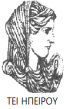 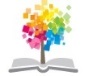 16
ΔΙΑΤΑΡΑΧΕΣ ΦΩΝΗΣ, Ενότητα 0, ΤΜΗΜΑ ΛΟΓΟΘΕΡΑΠΕΙΑΣ, ΤΕΙ ΗΠΕΙΡΟΥ - Ανοιχτά Ακαδημαϊκά Μαθήματα στο ΤΕΙ Ηπείρου
Σημείωμα Αδειοδότησης
Το παρόν υλικό διατίθεται με τους όρους της άδειας χρήσης Creative Commons Αναφορά Δημιουργού-Μη Εμπορική Χρήση-Όχι Παράγωγα Έργα 4.0 Διεθνές [1] ή μεταγενέστερη. Εξαιρούνται τα αυτοτελή έργα τρίτων π.χ. φωτογραφίες, Διαγράμματα κ.λ.π., τα οποία εμπεριέχονται σε αυτό και τα οποία αναφέρονται μαζί με τους όρους χρήσης τους στο «Σημείωμα Χρήσης Έργων Τρίτων».
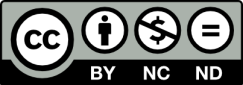 Ο δικαιούχος μπορεί να παρέχει στον αδειοδόχο ξεχωριστή άδεια να  χρησιμοποιεί το έργο για εμπορική χρήση, εφόσον αυτό του  ζητηθεί.
[1]
http://creativecommons.org/licenses/by-nc-nd/4.0/deed.el
Τέλος Ενότητας
Επεξεργασία: Βαφειάδης Νικόλαος
Πρέβεζα, 2015
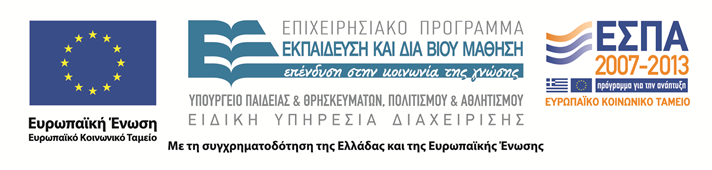 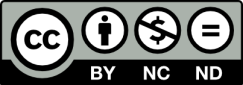 Σημειώματα
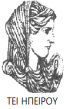 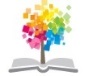 19
ΔΙΑΤΑΡΑΧΕΣ ΦΩΝΗΣ, Ενότητα 0, ΤΜΗΜΑ ΛΟΓΟΘΕΡΑΠΕΙΑΣ, ΤΕΙ ΗΠΕΙΡΟΥ - Ανοιχτά Ακαδημαϊκά Μαθήματα στο ΤΕΙ Ηπείρου
Διατήρηση Σημειωμάτων
Οποιαδήποτε  αναπαραγωγή ή διασκευή του υλικού θα πρέπει  να συμπεριλαμβάνει:

το Σημείωμα Αναφοράς
το  Σημείωμα Αδειοδότησης
τη Δήλωση Διατήρησης Σημειωμάτων
το Σημείωμα Χρήσης Έργων Τρίτων (εφόσον υπάρχει) 

μαζί με τους συνοδευόμενους υπερσυνδέσμους.
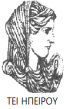 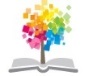 20
ΔΙΑΤΑΡΑΧΕΣ ΦΩΝΗΣ, Ενότητα 0, ΤΜΗΜΑ ΛΟΓΟΘΕΡΑΠΕΙΑΣ, ΤΕΙ ΗΠΕΙΡΟΥ - Ανοιχτά Ακαδημαϊκά Μαθήματα στο ΤΕΙ Ηπείρου
Τέλος Ενότητας
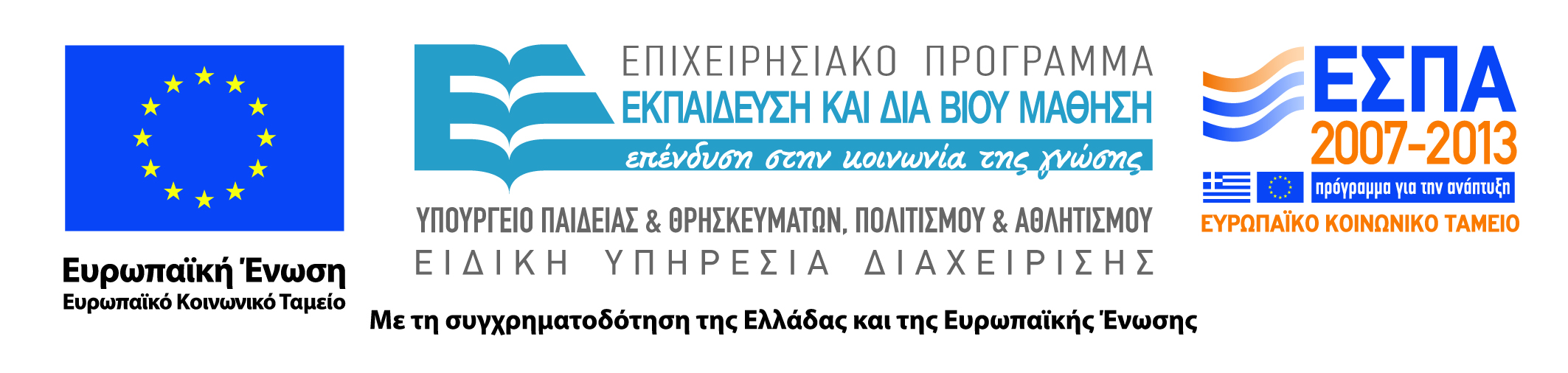 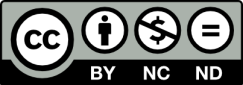